عُذْرًا يَا جَدِّي
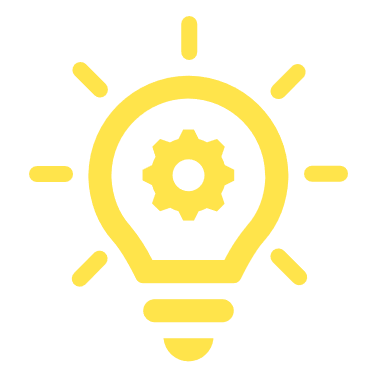 عُذْرًا يَا جَدِّي
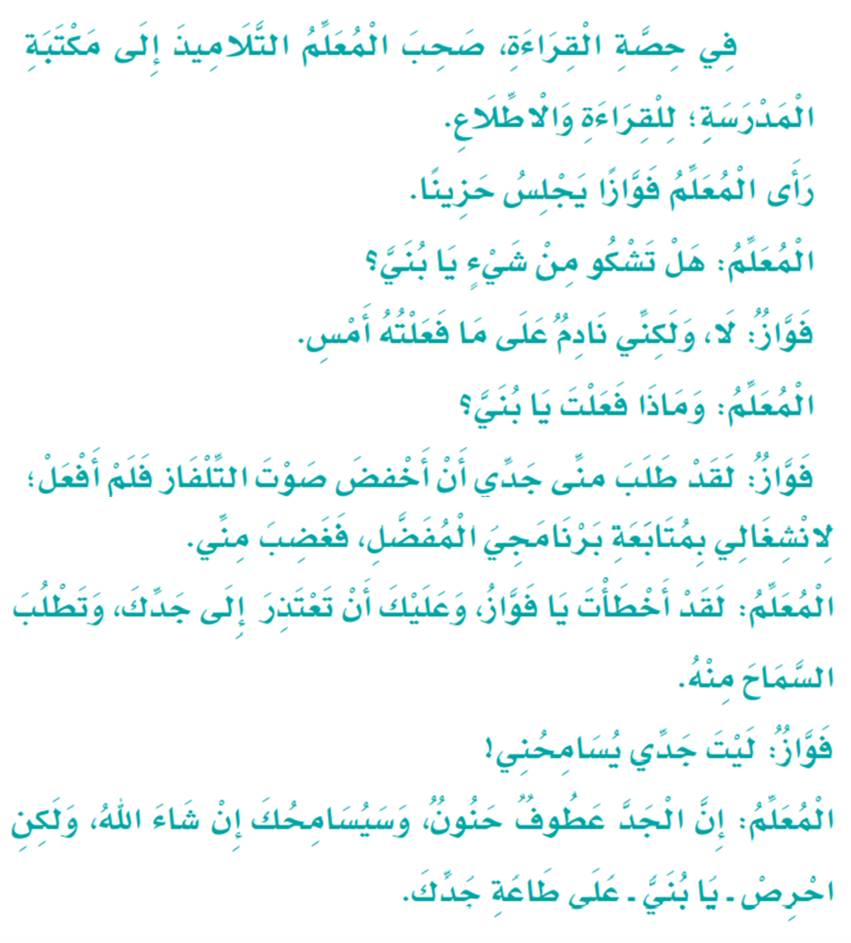 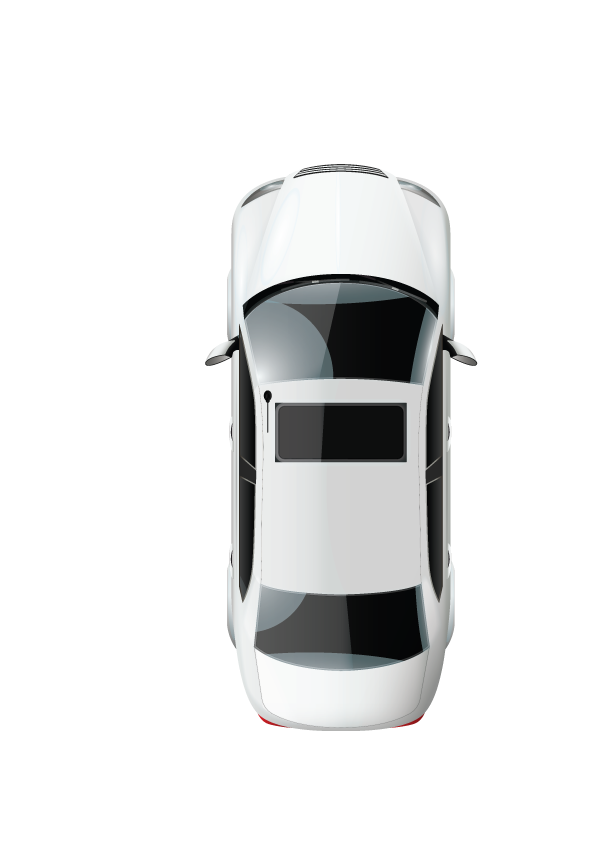 1
إلَى مَكْتَبَةِ المَدْرَسَةِ
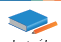 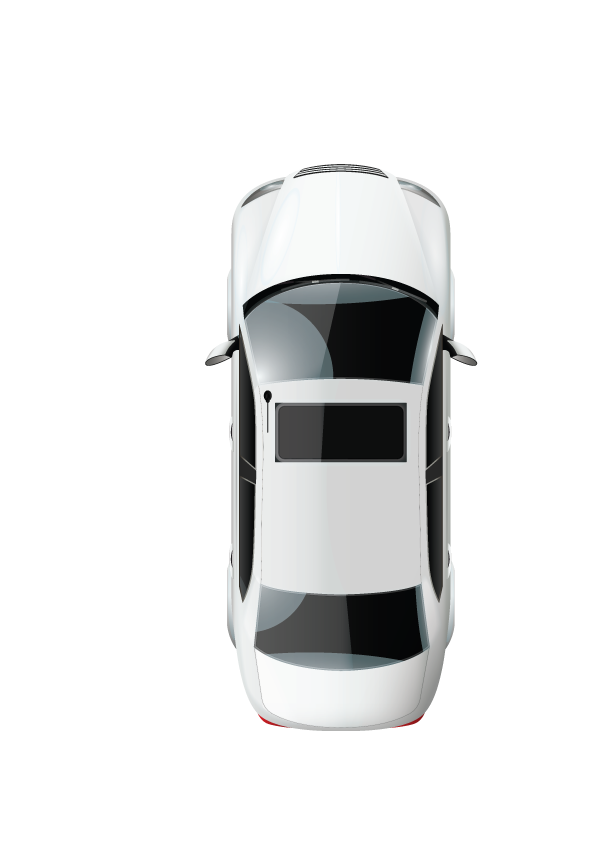 3
2
2
جَلَسَ حَزِيْنَاً
ما الخَطَأ الَّذِيْ اِرْتَكَبَهُ فَوَّازٌ فِي حَقِّ جَدِّهِ؟
4
1
كيْفَ جَلَسَ فَوَّازٌ فِي المَكْتَبَةِ؟
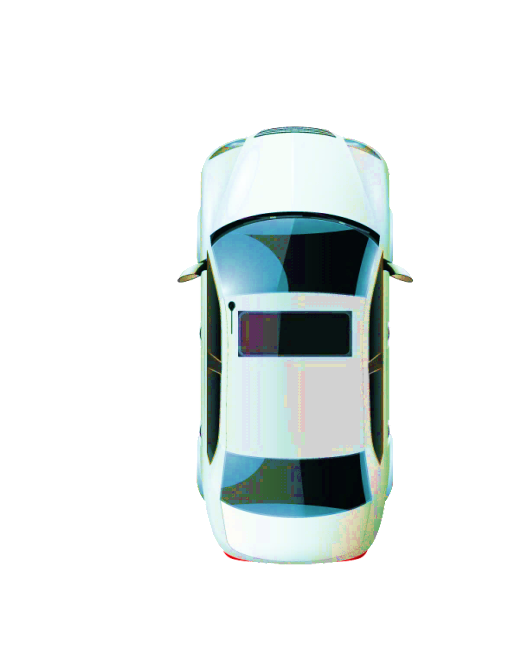 بِمَ نَصَحَ الْمُعَلِّمُ فَوَازَاً؟
إلَى أَيْنَ اصَطَحَبَ المُعَلِّمُ التَّلامِيْذَ؟
الفهم و الاستيعاب
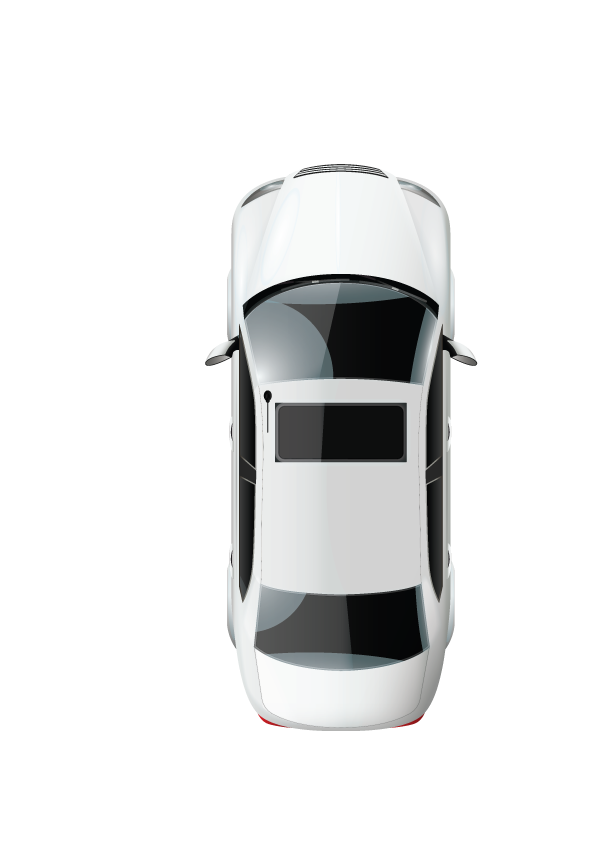 طَلَبَ مِنْهُ جَدُّهُ أَنْ يُخْفِضَ صَوْتَ التِّلْفَازِ فَلَمْ يَفْعَلْ
3
أولاً
أجيب :
بأَنْ يَعْتَذِرَ مِنْ جَدِّهِ و يَطْلُبَ السَّمَاحَ
4
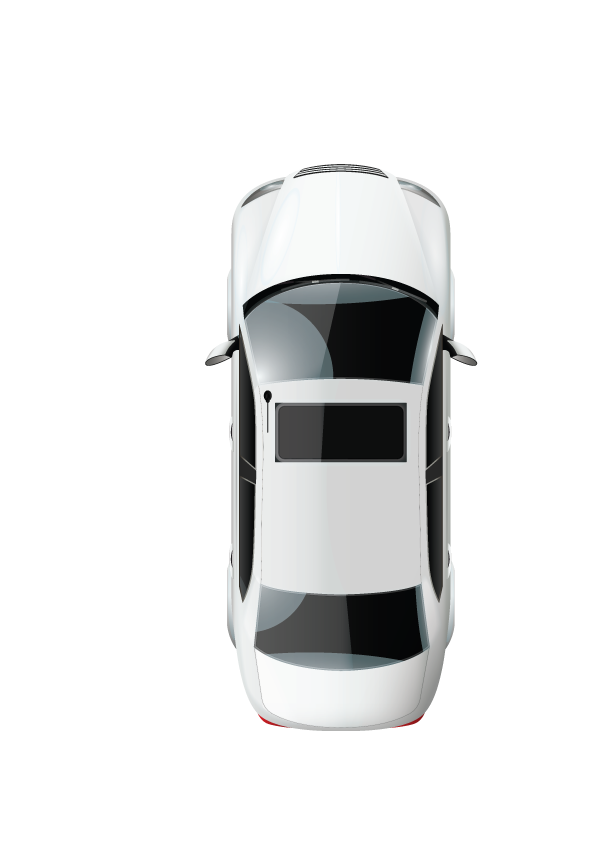 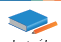 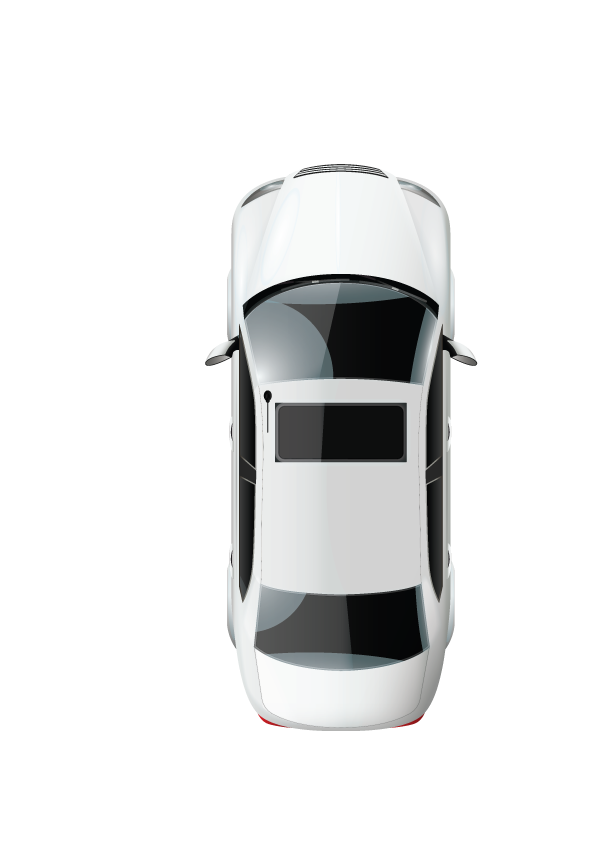 8
7
6
5
ما الصِّفَاتُ المُشْتَرَكَةُ بَيْنَ الأَبِ و الجَّدِ؟
مَاذَا تَعَلَّمْتَ مِنَ النَّصِّ؟
ما رَأَيُكَ فِيْ تَصَرُّفِ فَوَّاز؟
لِمَاذَا لَمْ يَفْعَلْ فَوَّازٌ مَا طَلَبَهُ جَدُّهُ مِنْهُ؟
الفهم و الاستيعاب
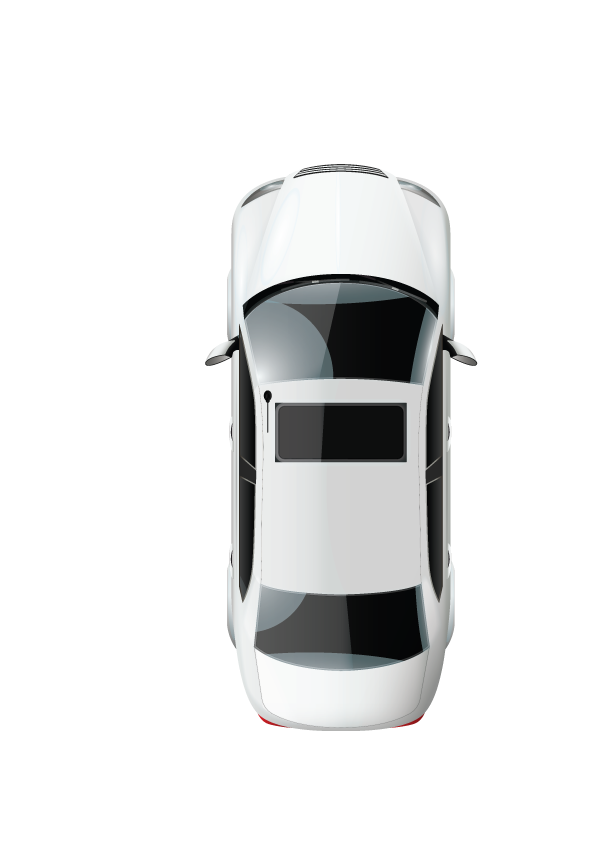 أولاً
أجيب :
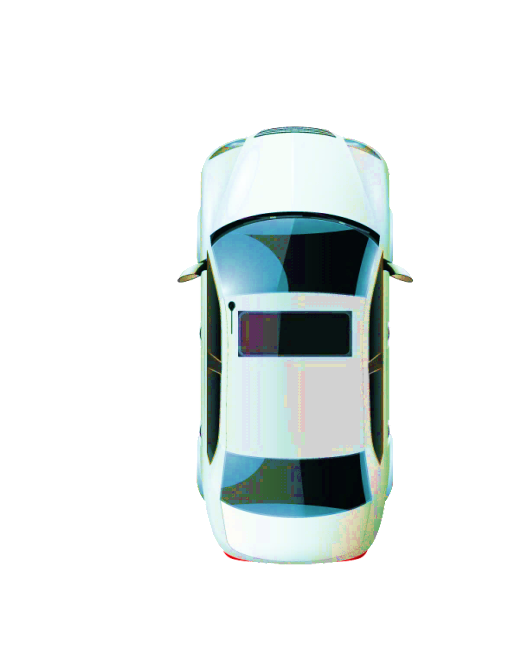 6
لانْشِغَالِهِ بُمُتَابَعَةِ بَرْنَامَجِهِ المُفَضَّل
يَجِبْ عَلَيَّ أنْ أُطِيْعَ جَدِّيْ
كِلاهُمَا يَجِبُ عَلَيَّ طِاعِتُهُمَا
7
8
5
تَصَرُفُهُ خَاطِئ
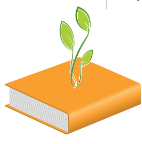 1
إنَّ الْجَدَّ عَطُوْفٌ حَنُوْنٌ
A
أَصلُ الكَلِمَةَ المُلَوَّنَةَ بِمَعْنَاهَا:
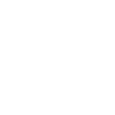 1
رَحِيْمٌ
الفهم و الاستيعاب
2
شَدِيْدٌ
ثانياً
 أنُمَيِّ لغُتَيِ:
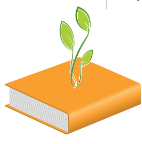 2
عَلَيْكَ أَنْ تَعْتَذِرَ إِلَى جَدِّكَ
أَصلُ الكَلِمَةَ المُلَوَّنَةَ بِمَعْنَاهَا:
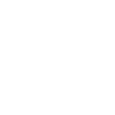 1
تَطْلُبَ الشُّكْرَ
الفهم و الاستيعاب
2
تَطْلُبَ السَّمَاحَ
ثانياً
 أنُمَيِّ لغُتَيِ:
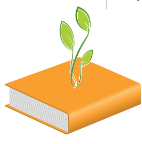 3
طَاعَةٌ
أَصلُ الكَلِمَةَ بِضِدِّهَا:
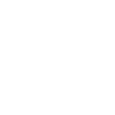 1
مُوَافَقَةٌ
الفهم و الاستيعاب
2
اِمْتِنَاعٌ
ثانياً
 أنُمَيِّ لغُتَيِ:
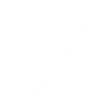 مُرَادْفُهَا
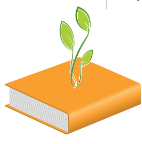 غَضِبَ الجِدُّ مِنْ فَوَازٍ
هادِئ
فِعِلْ
سَخِطَ
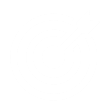 نَوعُهَا
غَضَبْ
الفهم و الاستيعاب
3
ثانياً
أنُمَيِّ لغُتَيِ:
ضدها
أُكْمِلُ خَرِيطَةَ الْمُفْرَدَةِ الآتِيَةِ:
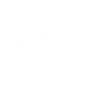 الكَلِمَة في جُمْلَة
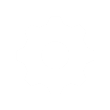 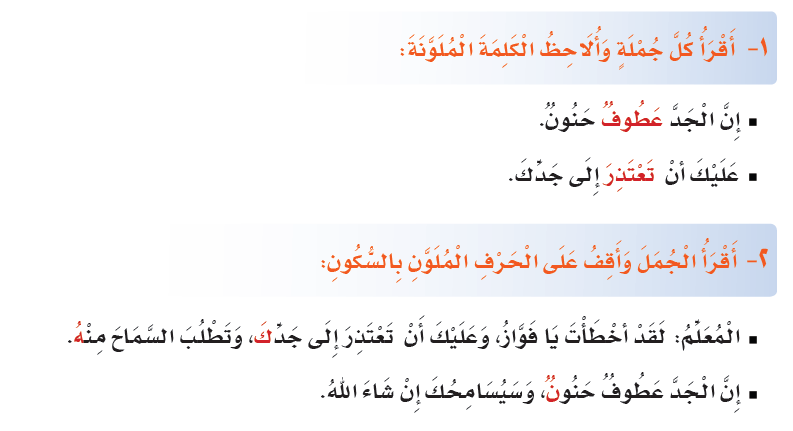 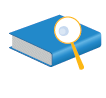 الْأَدَاءُ الْقِرَائِيُّ
أولاً
أَقْرَأ وَ أُلَاحِظُ :
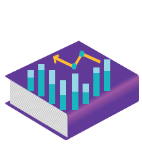 أَقْرَأ الْكَلِمَاتِ ثُمَّ أُحَلِّلُهَا إِلَى مَقَاطِعَ وَحُرُوفٍ**:
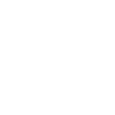 الحرف الساكن وحرف المد يكونان مقطعاً مع الحرف قبلهما
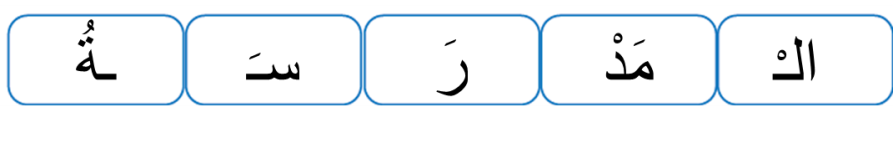 الْأَدَاءُ الْقِرَائِيُّ
الْمَدْرَسَةُ
ثانياً
أحُللِّ:
تَحْلِيْلْ
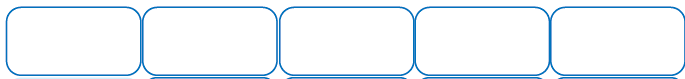 ـةٌ
ـبَـ
ـتَـ
مَكْـ
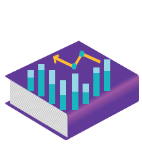 أَقْرَأ الْكَلِمَاتِ ثُمَّ أُحَلِّلُهَا إِلَى مَقَاطِعَ وَحُرُوفٍ**:
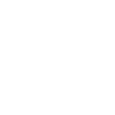 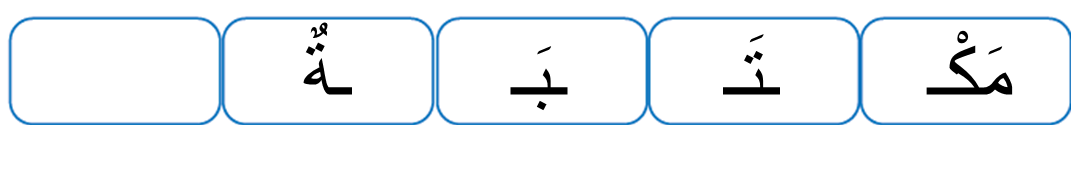 الْأَدَاءُ الْقِرَائِيُّ
مَكْتَبَةٌ
ثانياً
أحُللِّ:
تَحْلِيْلْ
حَزِيْنَاً
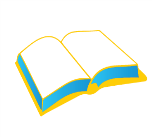 أَستَخْرِجُ مِنَ النَّصِّ:
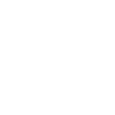 كَلِمَةً مُنَوَّنَةً تَنْوِينَ فَتْحٍ :
كَلِمَةً مُنَوَّنَةً تَنْوِينَ ضَمٍّ:
كَلِمَةً مُنَوَّنَةً تَنْوِينَ كَسْرٍ:
كَلِمَةً تَنْتَهِي بِتَاءٍ مَفْتُوحَةٍ:
نَادِمٌ
التَّرَاكِيبُ اللُّغَوِيَّةُ
فَعَلْتُ
شَيءٍ
أولاً
أسْتَخْرِجْ:
مَكْتَبَةٌ
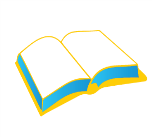 أَستَخْرِجُ مِنَ النَّصِّ:
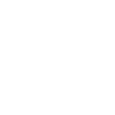 كَلِمَةً تَنْتَهِي بِتَاءٍ مَرْبُوطَةٍ:
كَلِمَةً تَنْتَهِي بِهَاءٍ:
أَسمَاءً تَبْدَأُ بِحَرِفٍ شَمْسيٍّ :
أَسمَاءً تَبْدَأُ بِحَرِفٍ قَمَرِيٍّ :
مِنْهُ
التَّرَاكِيبُ اللُّغَوِيَّةُ
أولاً
أسْتَخْرِجْ:
التِّلْفَازُ, التُّفَاحُ , السَّمَاء
المُعِلِّمُ , الْمَدْرَسَةُ , القَلَمُ
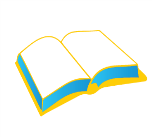 اكتُبْ الكَلِمَات التي تَبْدَأُ بِحَرِفٍ شَمْسيٍّ  و قَمَرِيٍّ
 في مَكَانِهَا المنَاسِب
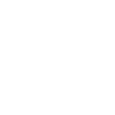 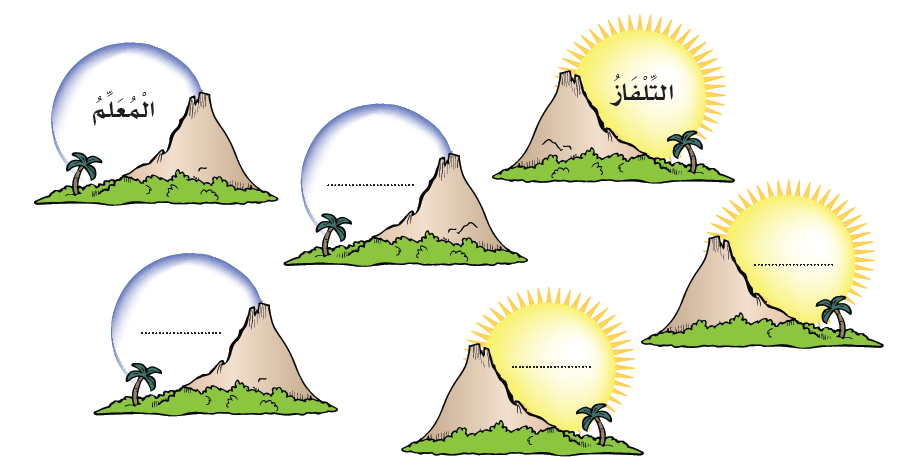 التَّرَاكِيبُ اللُّغَوِيَّةُ
الْمَدْرَسَةُ
أولاً
أسْتَخْرِجْ:
التُّفَاحُ
القَلَمُ
السَّمَاء
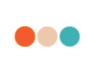 يُؤَكِّدُ فَوَّازُ كَلَامَهُ بِاستِخْدَامِ (إِنَّ ) فَيَقُولُ مُحَاكِيًا الْمِثَالَ الْأَوَّلَ:
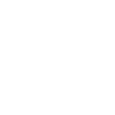 إِنَّ طَاعَةَ الْجَدِّ وَاجِبَةٌ
إِنَّ الْأَبَ رَحِيمٌ
إِنَّ الْجَدَّ عَطُوفُ
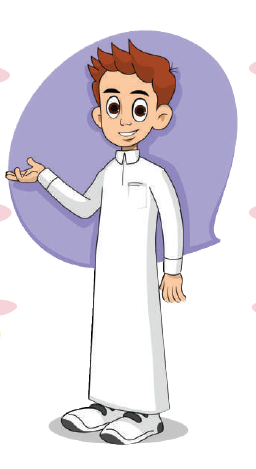 الْأَدَاءُ الْقِرَائِيُّ
ثانياً
أَستَخْدِمُ:
الْأَبُ رَحِيمٌ
طَاعَةُ الْجَدِّ وَاجِبَةٌ
الْجَدُّ عَطُوفٌ
3
2
1
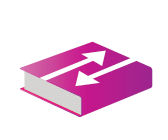 أحُاكِي الْمِثَالَيْنِ الْأَوَّلَيْنِ :
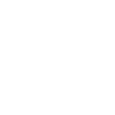 يَصطَحِبُ الْمُعَلِّمُ التَّلَامِيذَ إِلَى الْمَكْتَبَةِ.
62%
تَصطَحِبُ الْمُعَلِّمَةُ التِّلْمِيذَاتِ إِلَى الْمَكْتَبَةِ.
يَجْلِسُ فَوَّازُ حَزِينًا
80%
تَجْلِسُ نُورَةُ حَزِينَةً.
الْأَدَاءُ الْقِرَائِيُّ
تَستَمِعُ نُورَةُ إِلَى نُصحِ جَدَّتِهَا
55%
يَسْتَمِعُ فَوَّازُ إِلَى نُصْحِ جَدِّهِ.
ثانياً
أَستَخْدِمُ:
تَقْبَلُ جَدَّتِي اعْتِذَارِي.
55%
يَقْبَلُ جَدِّي اعْتِذَارِي.
95%
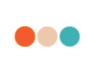 أُعَبِّرُ عَنِ الصُّورَةِ بِجُمْلَةٍ وَاحِدَةٍ:
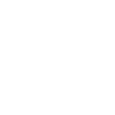 الْأَدَاءُ الْقِرَائِيُّ
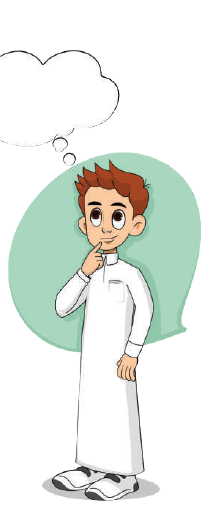 ثانياً
أَستَخْدِمُ:
يَهْتَمُّ المُعَلِّمُ بالتَّلامِيذِ
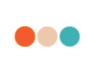 لَوْ كُنْتَ مَكَانَ فَوَّازٍ، مَاذَا سَيَكُونُ عُذْرُكَ لِجَدِّكَ؟
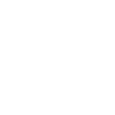 الْأَدَاءُ الْقِرَائِيُّ
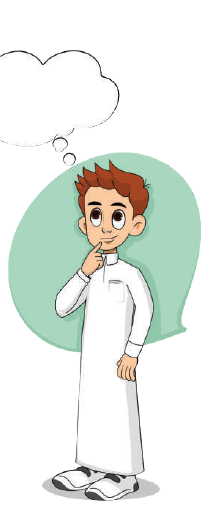 ثانياً
أَستَخْدِمُ:
أعْتَذِرُ يَا جَدُّيْ عَلَى مَا فَعَلْتُ لَقَدْ كُنْتُ مُخْطِئَاً
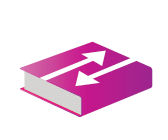 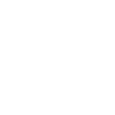 أَكْتُبُ خَمْسَ ِصفَاتٍ تَجْعَلُنِي مَحْبُوبًا مِنْ أُسرَتِي وَ أقَارِبِي
62%
80%
الْهُدُوْءُ
الأَمَانَةُ
الوَاجِبُ المَنْزِلِيْ
الْصِّدْقُ
الَتَّفَاؤُلُ
الطِّيْبَةُ
55%
أَكْتُبُ :
55%
95%
انتهى الدرس